Session I : Life cycle des machines virtuelles
M. Airaj, C. Loomis
 (LAL)
Tutorial StratusLab (Clermont-Ferrand)
30-31 Mars 2010
Virtual machine lifecycle
Le cycle de vie d’une machine comprend :
L’instanciation
L’interaction avec l’instance
Arrêt de la machine
Créer une instance de machine virtuelle :
Pour la démonstration on va utiliser l’image ttylinux
export TTYLINUX=http://appliances.stratuslab.org/images/base/ttylinux-9.5-i486-base/1.0/ttylinux-9.5-i486-base-1.0.img.gz



Vous pouvez utiliser des variables d’environnements
aa
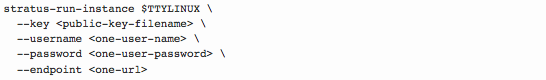 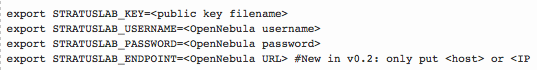 Virtual machine lifecycle
Status de toutes les instances




.Status d’une instance donnée(vm-id)
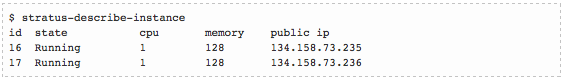 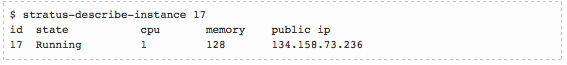 Autorisation & Authentification
Se connecter à l’instance



Détruire l’instance depuis le client 




Détruire l’instance depuis  l’instance
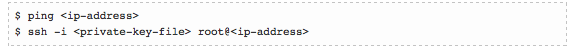 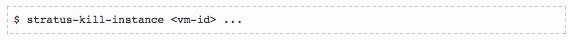 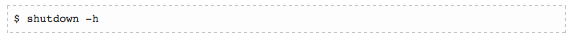